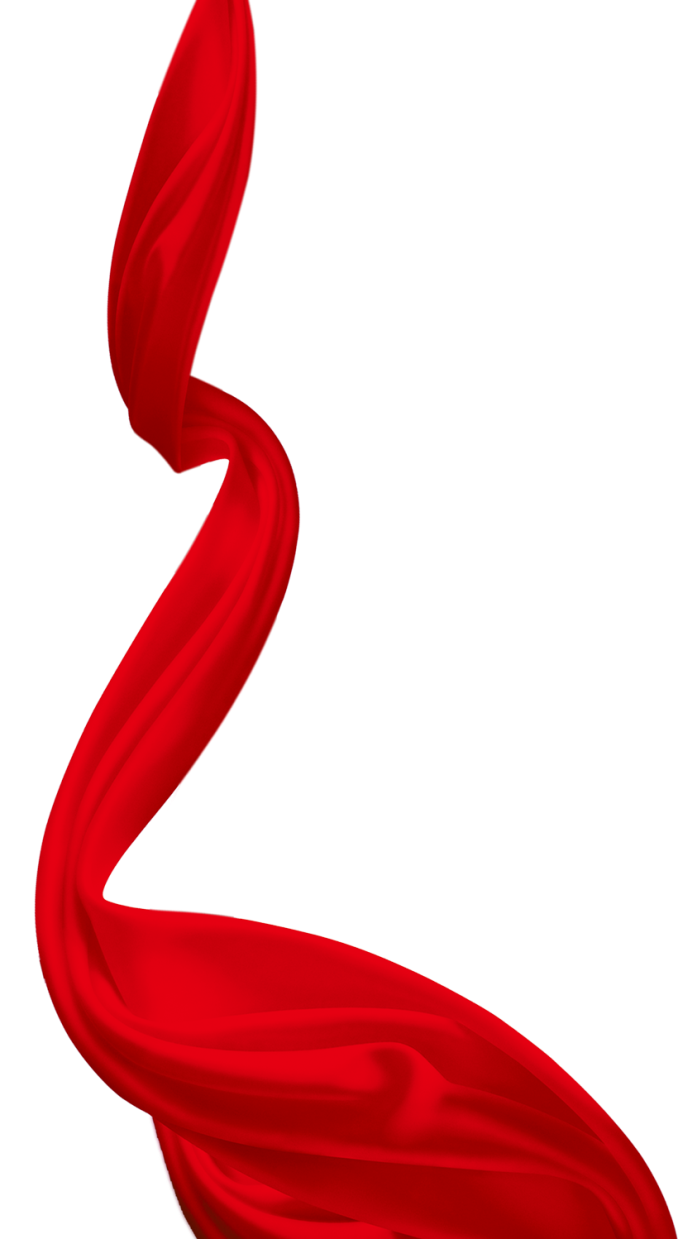 PowerPoint模版
北京国通联合广告有限公司出品
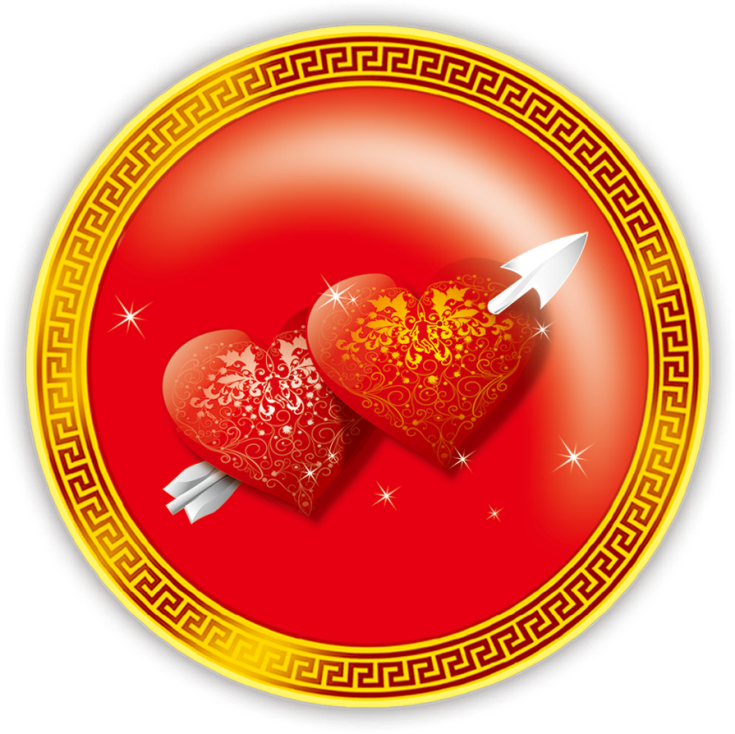 目录
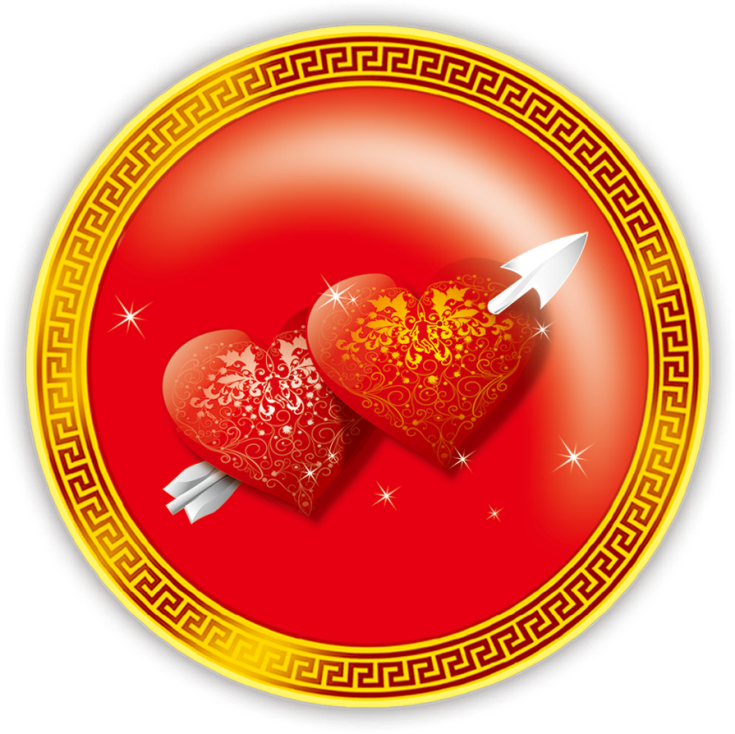 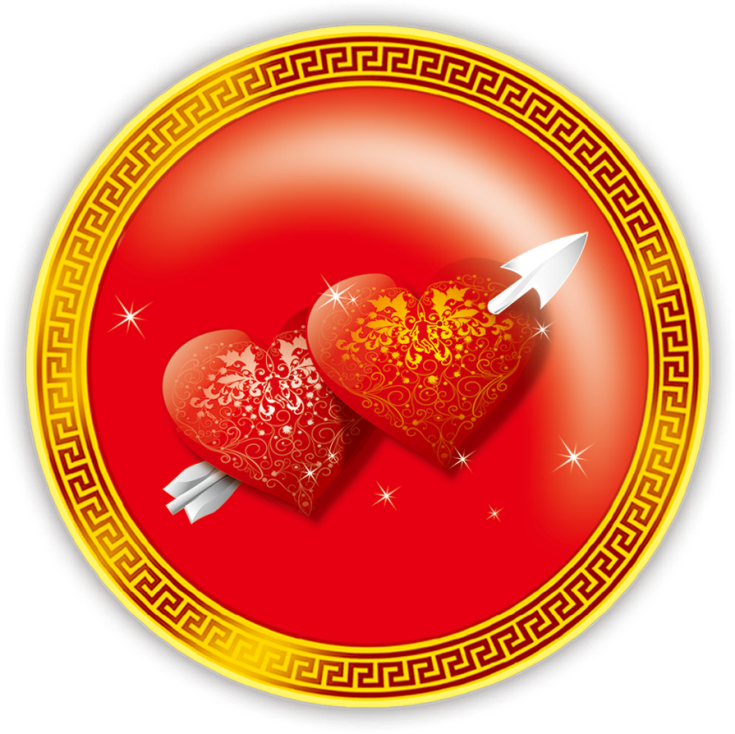 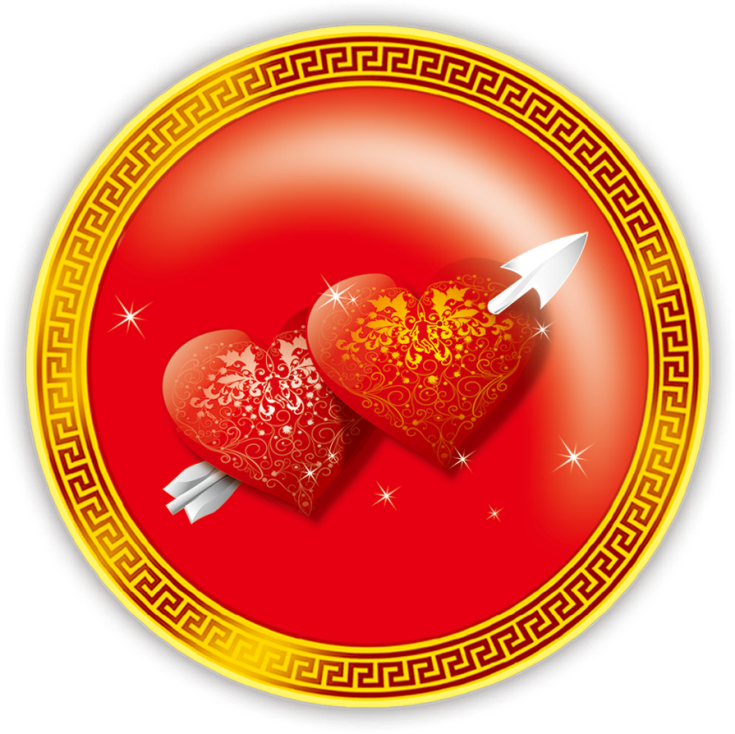 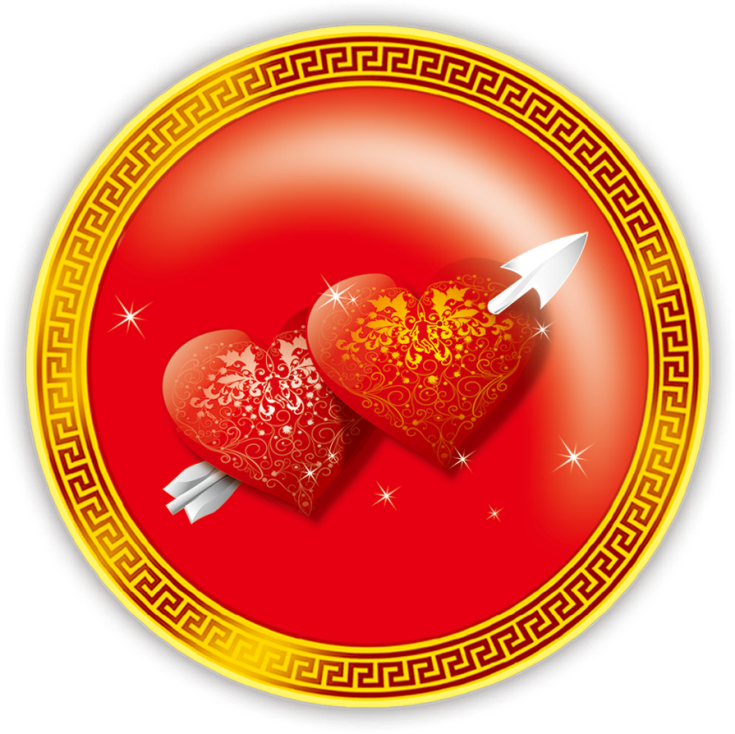 单击此处添加标题
单击此处添加标题
单击此处添加标题
单击此处添加标题
过渡页
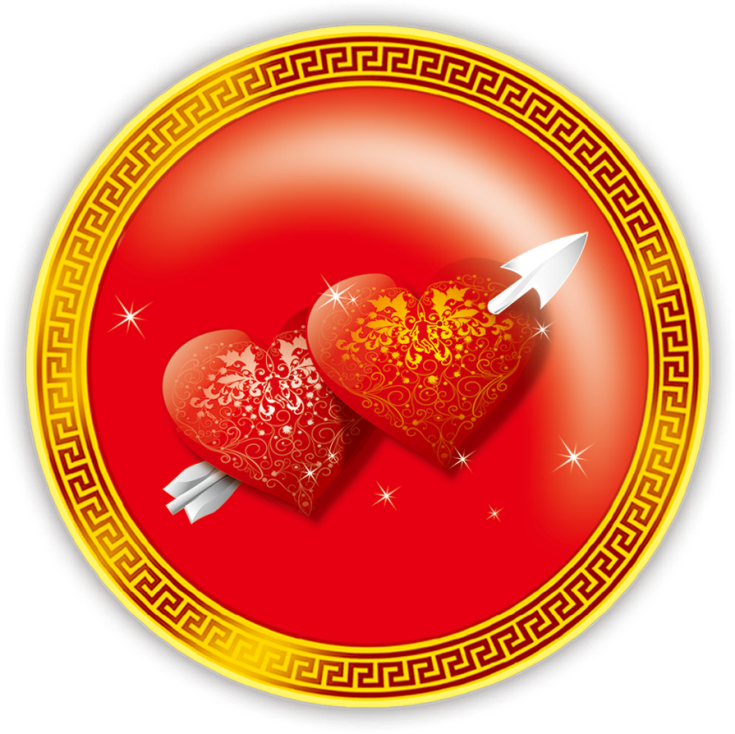 单击此处添加标题
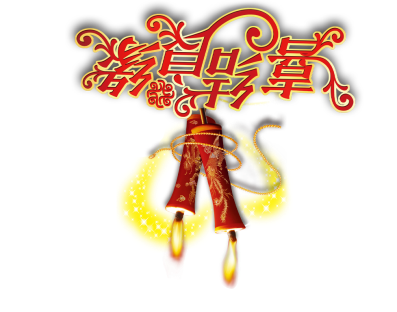 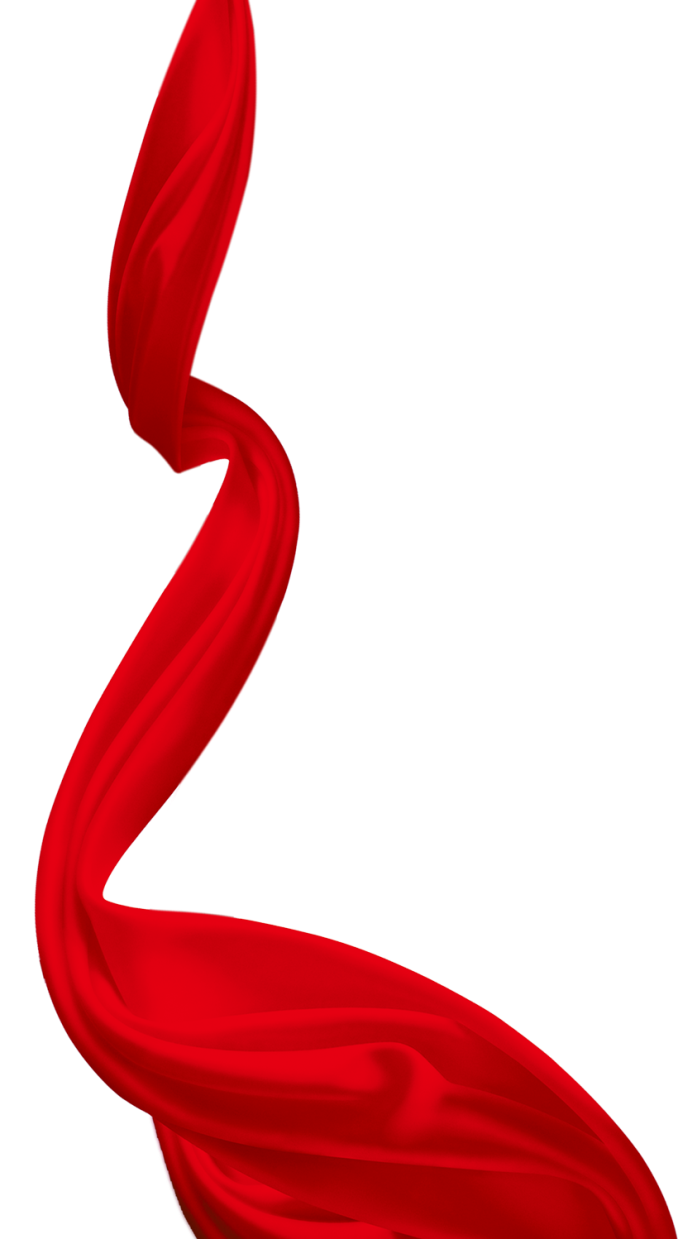 谢谢支持
新浪微博关注@Eric_wanglin
QQ交流：416605480
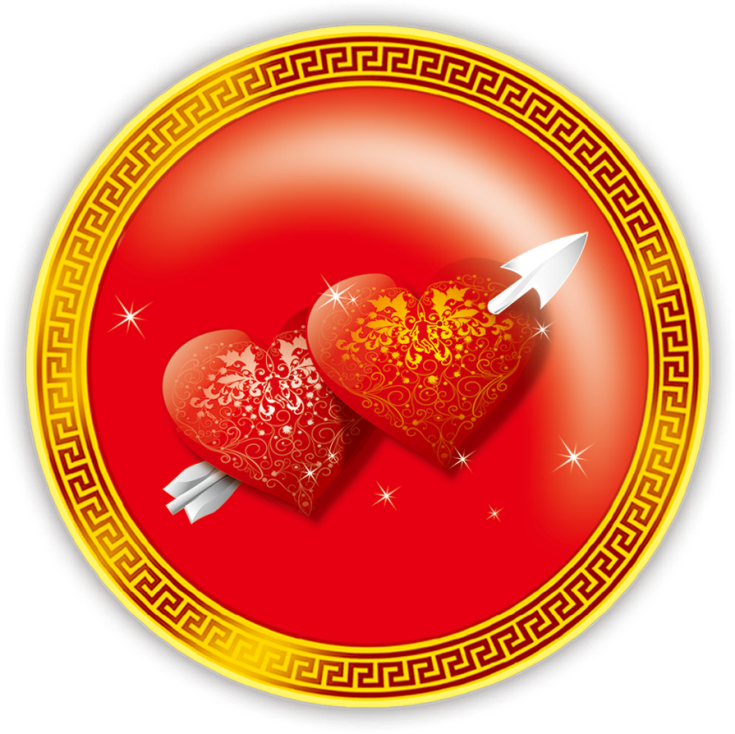